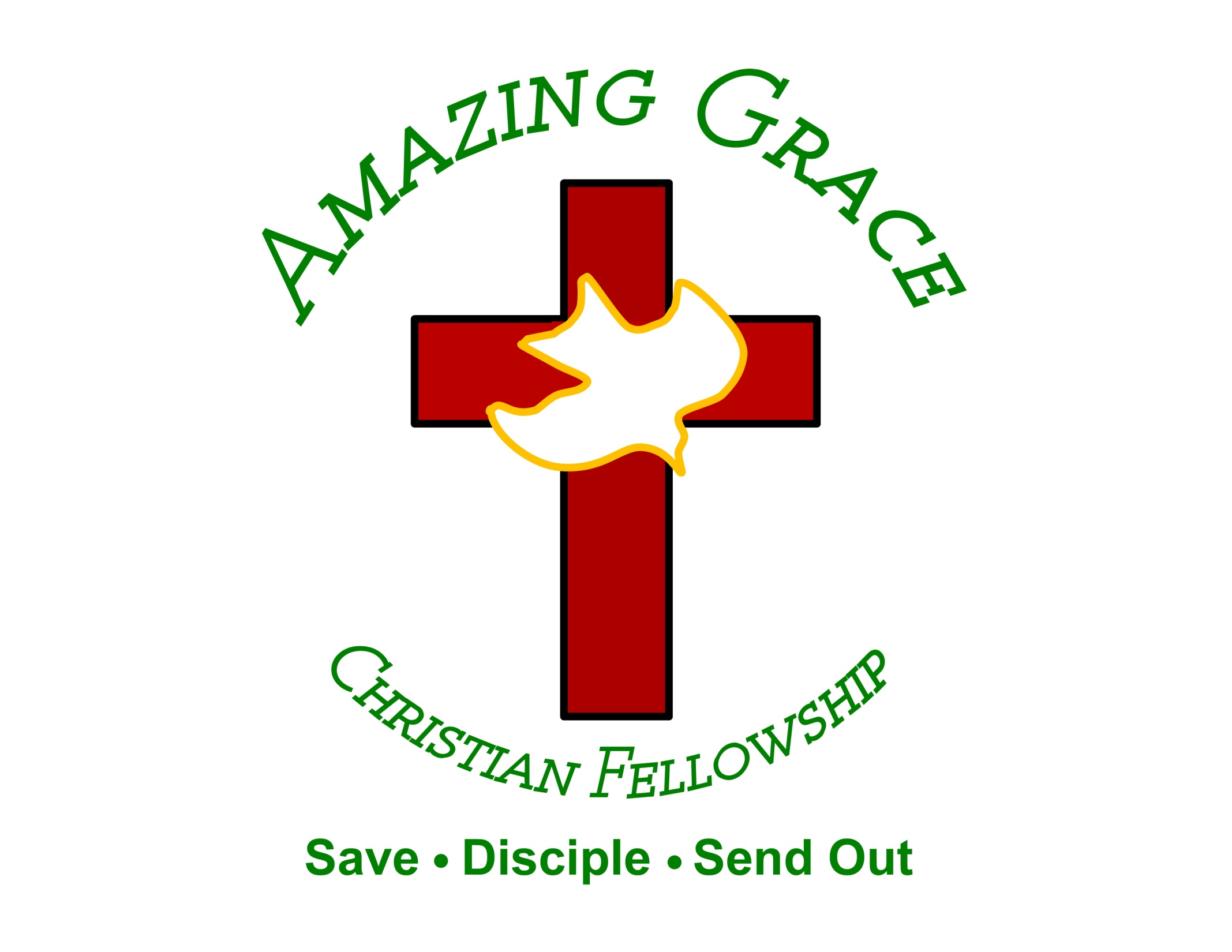 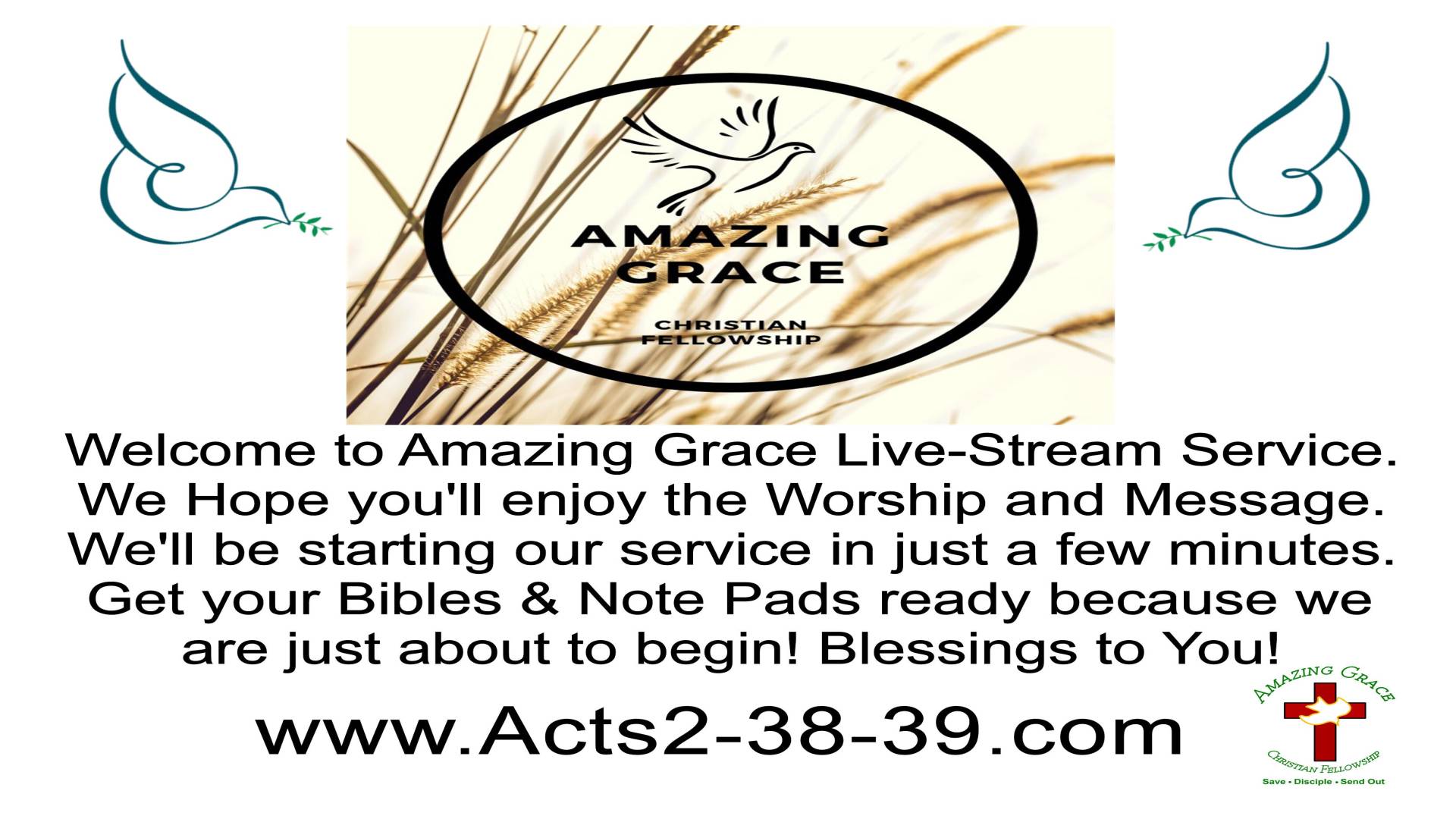 The Portrait of a Godly Mother
By Pastor Fee Soliven
Proverbs 31:10-12, 25-31
Sunday Morning
May 10, 2020
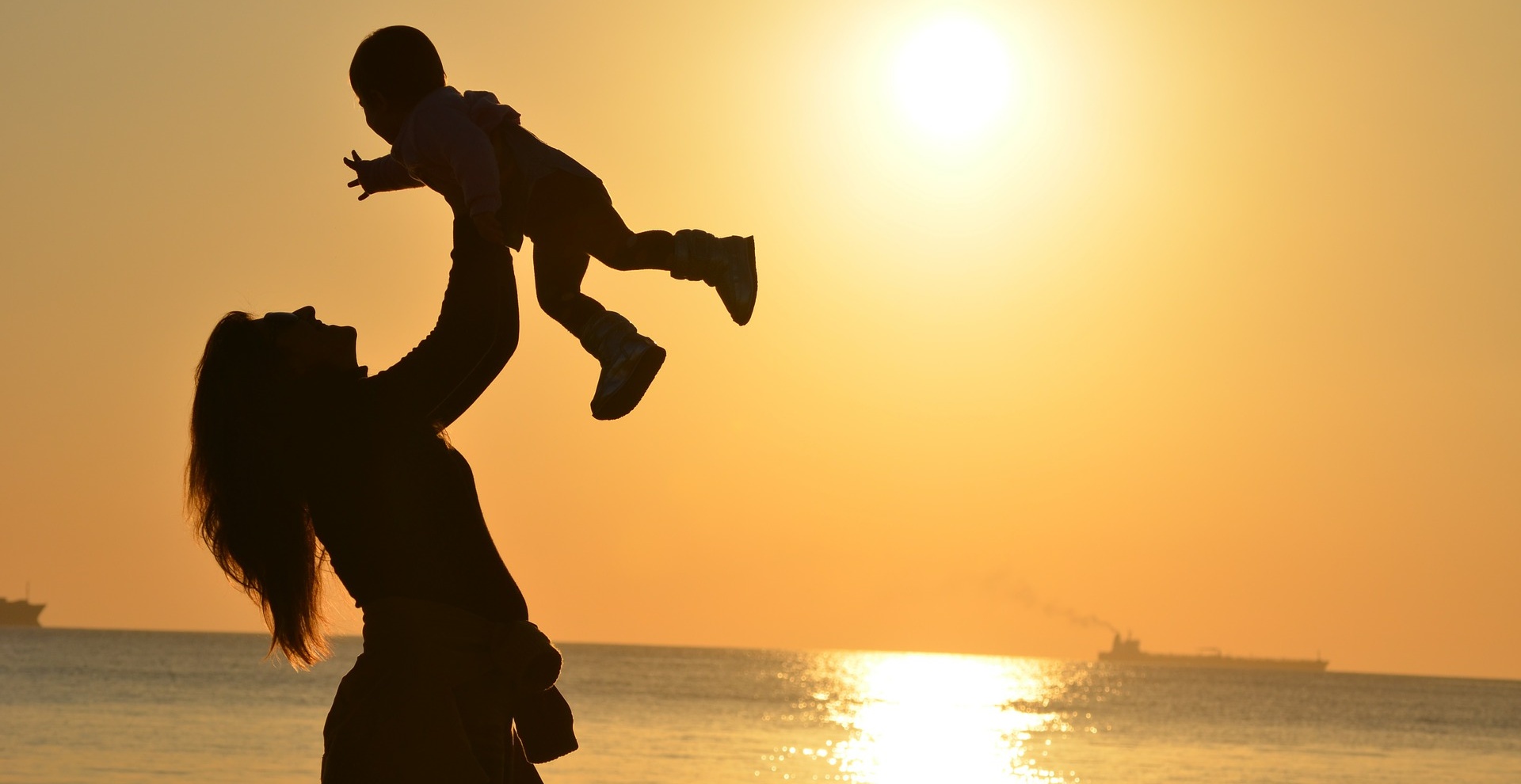 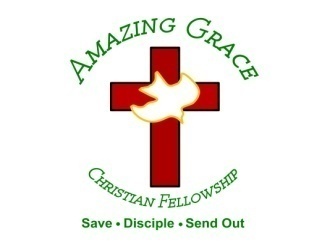 Proverbs 31:10-12, 25-31
10 Who can find a virtuous wife? For her worth is far above rubies. 11 The heart of her husband safely trusts her; So he will have no lack of gain. 12 She does him good and not evil All the days of her life.
25 She is clothed with strength and dignity; she can laugh at the days to come. 26 She speaks with wisdom, and faithful instruction is on her tongue. 27 She watches over the affairs of her household and does not eat the bread of idleness. 28 Her children arise and call her blessed; her husband also, and he praises her:
29 "Many women do noble things, but you surpass them all." 30 Charm is deceptive, and beauty is fleeting; but a woman who fears the LORD is to be praised. 31 Give her the reward she has earned, and let her works bring her praise at the city gate.
"What does the Bible say about Christian mothers?"
Titus 2:4-5
4 that they admonish the young women to love their husbands, to love their children, 5 to be discreet, chaste, homemakers, good, obedient to their own husbands, that the word of God may not be blasphemed.
How many of you believe that Children are a gift from the Lord?
Psalm 127:3-5
3 Behold, children are a gift of the LORD; The fruit of the womb is a reward. 4 Like arrows in the hand of a warrior, So are the children of one's youth. 5 How blessed is the man whose quiver is full of them; They shall not be ashamed, When they speak with their enemies in the gate.
Titus 2:4
“that they admonish the young women to love their husbands, to love their children”
The Greek word philoteknos appears in reference to mothers loving their children. This word represents a special kind of “mother love.”
Several things are commanded of Christian mothers in God’s Word
1. Availability – morning, noon, and night
Deuteronomy 6:6-7
6 And these words, which I am commanding you today, shall be on your heart; 7 and you shall teach them diligently to your sons and shall talk of them when you sit in your house and when you walk by the way and when you lie down and when you rise up.
2. Involvement – interacting, discussing, thinking, and processing life together
Ephesians 6:4  
(Living Bible Translation)
4 And now a word to you parents. Don't keep on scolding and nagging your children, making them angry and resentful. Rather, bring them up with the loving discipline the Lord himself approves, with suggestions and godly advice.
3. Teaching – the Scriptures and a Biblical Worldview
Psalm 78:4-7   
(Living Bible Translation)
4 I will reveal these truths to you so that you can describe these glorious deeds of Jehovah to your children and tell them about the mighty miracles he did. 5 For he gave his laws to Israel and commanded our parents to teach them to their children,
6 so that they in turn could teach their children too. Thus his laws pass down from generation to generation. 7 In this way each generation has been able to obey his laws and to set its hope anew on God and not forget his glorious miracles.
Deuteronomy 4:9-10
9 "Only take heed to yourself, and diligently keep yourself, lest you forget the things your eyes have seen, and lest they depart from your heart all the days of your life. And teach them to your children and your grandchildren,
10 especially concerning the day you stood before the LORD your God in Horeb, when the LORD said to me, 'Gather the people to Me, and I will let them hear My words, that they may learn to fear Me all the days they live on the earth, and that they may teach their children.'
4. Training – helping a child to develop skills and discover his/her strengths
Proverbs 22:6
“Train up a child in the way he should go, And when he is old he will not depart from it”
Romans 12:6-8 
6 Having then gifts differing according to the grace that is given to us, let us use them: if prophecy, let us prophesy in proportion to our faith; 7 or ministry, let us use it in our ministering; he who teaches, in teaching; 8 he who exhorts, in exhortation; he who gives, with liberality; he who leads, with diligence; he who shows mercy, with cheerfulness.
5. Discipline – teaching the fear of the Lord, drawing the line consistently, lovingly, firmly
Hebrews 12:5-11
5 And you have forgotten the exhortation which speaks to you as to sons: "My son, do not despise the chastening of the LORD, Nor be discouraged when you are rebuked by Him; 6 For whom the LORD loves He chastens, And scourges every son whom He receives."
7 If you endure chastening, God deals with you as with sons; for what son is there whom a father does not chasten? 8 But if you are without chastening, of which all have become partakers, then you are illegitimate and not sons.
9 Furthermore, we have had human fathers who corrected us, and we paid them respect. Shall we not much more readily be in subjection to the Father of spirits and live? 10 For they indeed for a few days chastened us as seemed best to them, but He for our profit, that we may be partakers of His holiness.
11 Now no chastening seems to be joyful for the present, but painful; nevertheless, afterward it yields the peaceable fruit of righteousness to those who have been trained by it.
6. Nurture – providing an environment of constant verbal support, freedom to fail, acceptance, affection, unconditional love
Titus 2:1-4
1 But as for you, speak the things which are proper for sound doctrine: 2 that the older men be sober, reverent, temperate, sound in faith, in love, in patience; 3 the older women likewise, that they be reverent in behavior, not slanderers, not given to much wine, teachers of good things-- 4 that they admonish the young women to love their husbands, to love their children…
7. Modeling with Integrity – living what you say, being a model from which a child can learn by “catching” the essence of godly living
Proverbs 10:9
“He who walks with integrity walks securely, But he who perverts his ways will become known”
Psalm 37:18
“The LORD knows the days of the upright, And their inheritance shall be forever”
Characteristics of Godly Mothers
1. A Godly mother prays and reads the Word of God

2. She is a mother who has learned to trust God for every need

3. A Godly mother is generous

4. She is obedient to God
5. A mother who’s godly is forgiving

6. A Godly mother has an attitude of persistence

7. A Godly mother is a servant

8. She lives an orderly life
9. A Godly mother is an encourager

10. A Godly mother loves unconditionally
1. If you were blessed with a godly mother, what qualities
do you admire in her?
2. How has she shaped who you are today?
3. If you are a parent, what godly character traits do you want to develop in your own life and model for your children?  
.
1 Thessalonians 4:13-18
13 But I do not want you to be ignorant, brethren, concerning those who have fallen asleep, lest you sorrow as others who have no hope. 14 For if we believe that Jesus died and rose again, even so God will bring with Him those who sleep in Jesus.
15 For this we say to you by the word of the Lord, that we who are alive and remain until the coming of the Lord will by no means precede those who are asleep. 16 For the Lord Himself will descend from heaven with a shout, with the voice of an archangel, and with the trumpet of God. And the dead in Christ will rise first.
17 Then we who are alive and remain shall be caught up together with them in the clouds to meet the Lord in the air. And thus we shall always be with the Lord. 18 Therefore comfort one another with these words.
Acts 2:38-39
38 Then Peter said to them, "Repent, and let every one of you be baptized in the name of Jesus Christ for the remission of sins; and you shall receive the gift of the Holy Spirit. 39 For the promise is to you and to your children, and to all who are afar off, as many as the Lord our God will call."
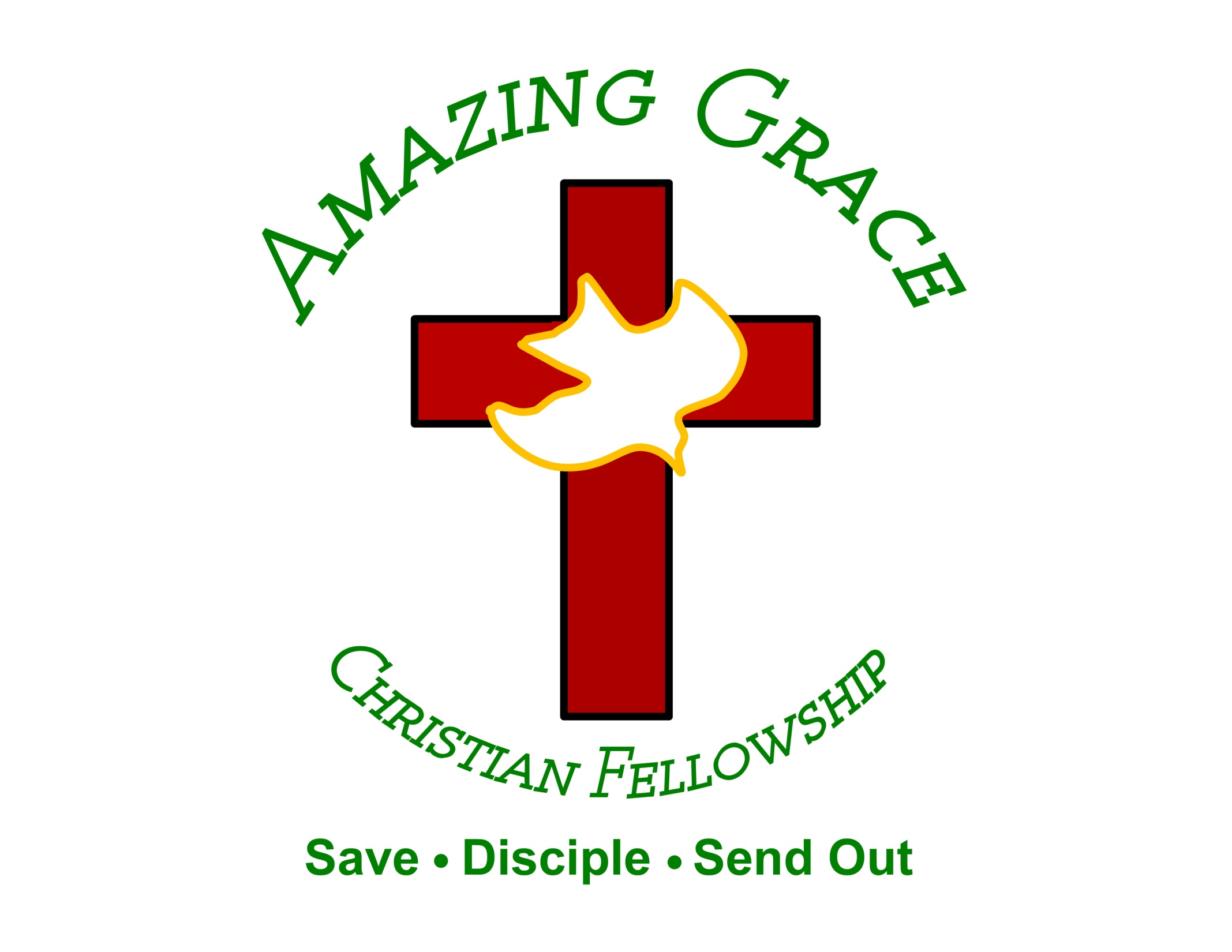 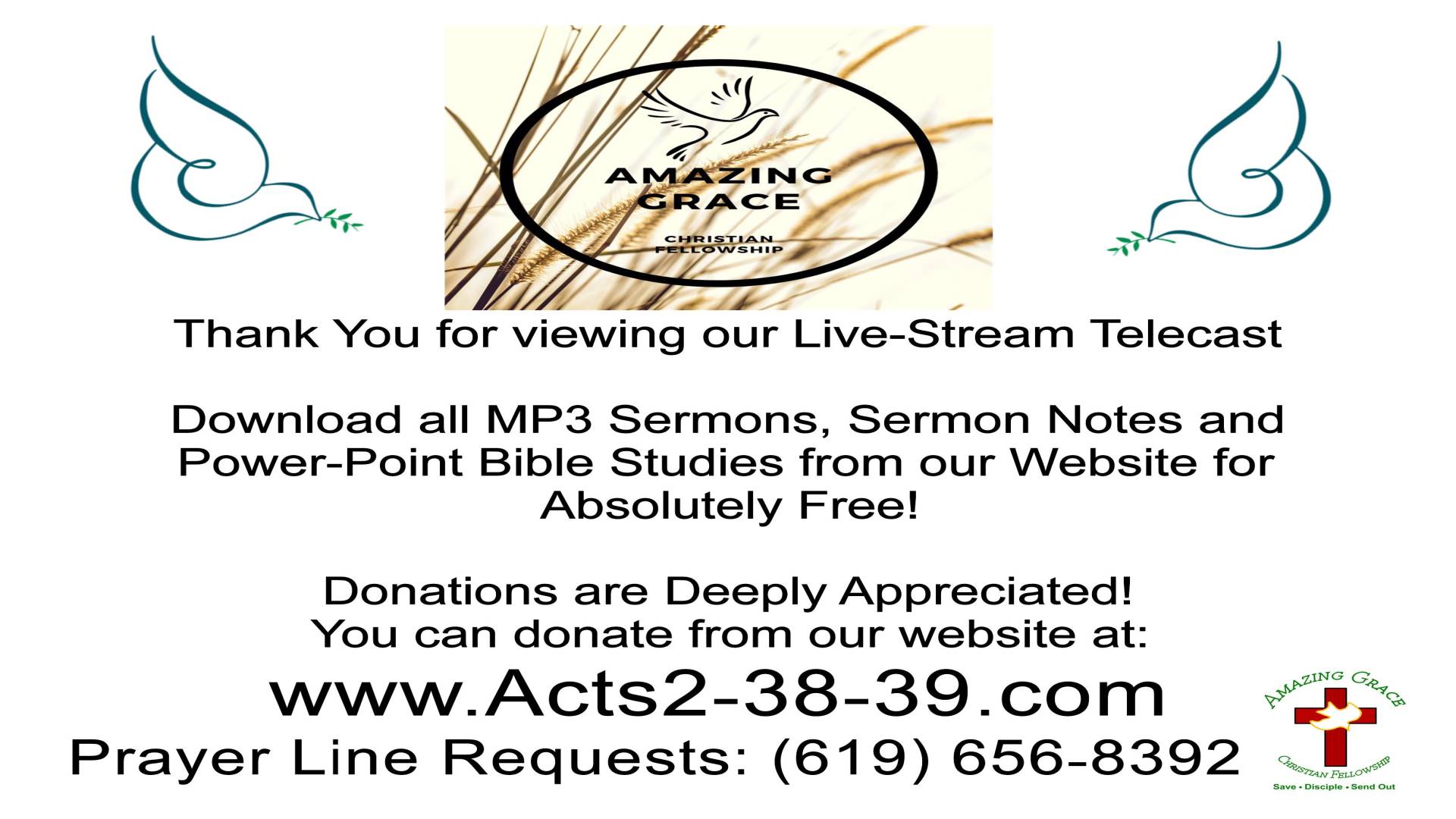